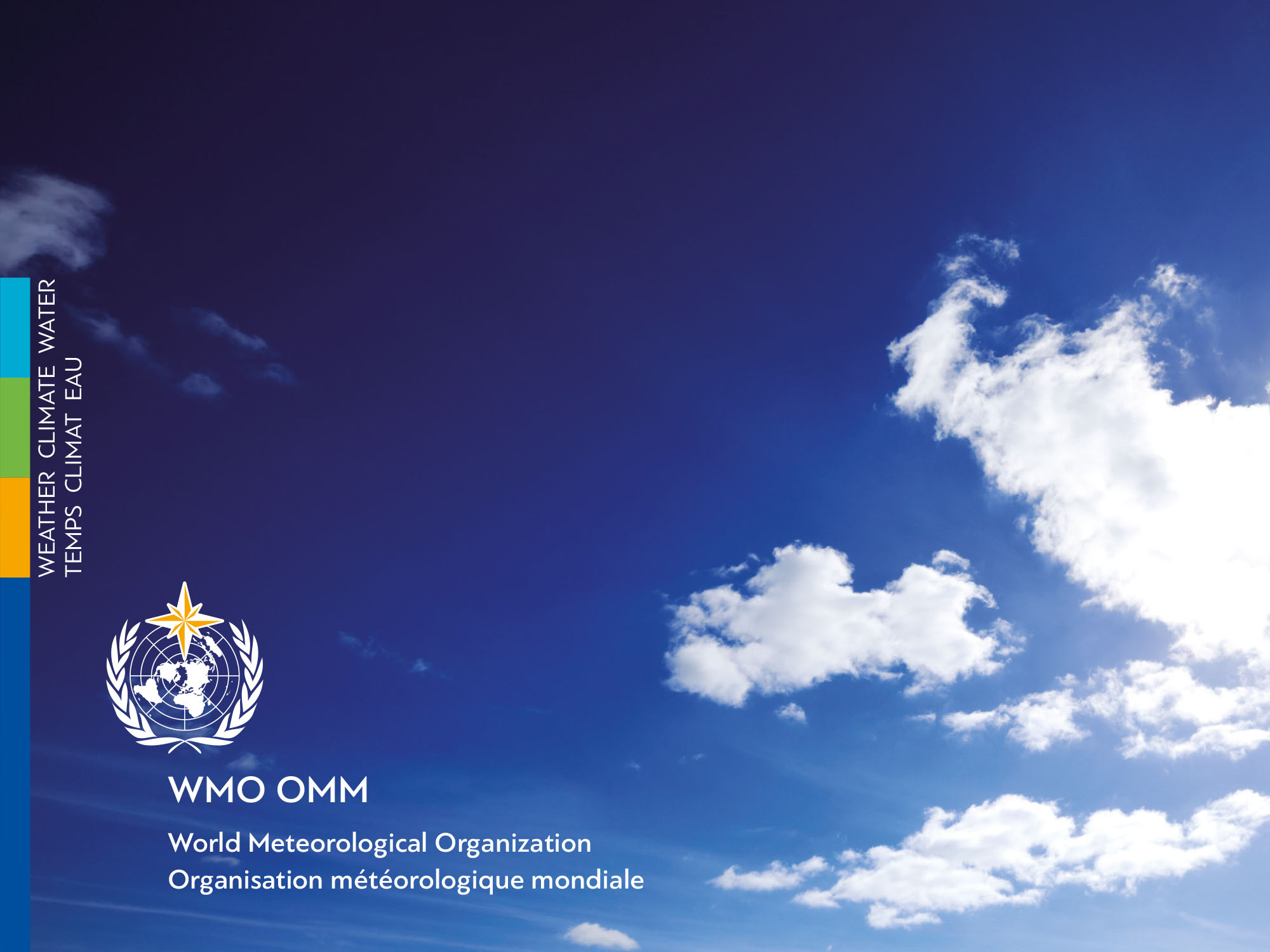 Financial Report
38th  Session of Data Buoy Cooperation Panel

WMO, Geneva, Switzerland
01-04 November 2022
1
DBCP Funding Sources
WHOI Trust Funds at WMO(support cost 7%)
Primarily for OceanOPS staff salaries (fraction for OceanOPS activities)
Managed by WMO following the instructions from the donor 

DBCP Trust Fund at WMO (support cost 3%)
Evolved to a multi-user trust fund 
Benifits  from lower support cost
Managed by WMO with authorization from respective panels

DBCP Trust Fund at IOC (support cost 7%)
Primarily for DBCP Capacity Building activities (MNR, China contribution)
Managed by IOC with  authorization  from DBCP following the instructions from the donor
2
[Speaker Notes: Funds related to DBCP  activities come from different accounts managed by WMO, and IOC. WMO manage two trust funds related to DBCP activities; JCOMM Trust Fund(JCOMM-TF), and DBCP Trust Fund (DBCP-TF). IOC also manage a trust fund for DBCP activities]
DBCP TF Governance
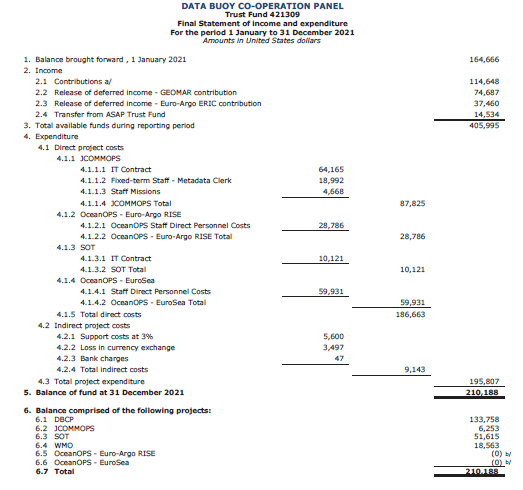 3% program support cost
3
DBCP TF Regular Contributions
* contributions for 2022 and the amount increases by CAD$ 1,000 each year until the end of agreement in 2023
4
Regular contributions for DBCP
* includes 20% DBCP and 20% SOT
5
[Speaker Notes: Around 45K in total per year for purely DBCP activities  with current distribution of funds.]
Contributions to Panels in 2022
6
* Contribution may not be possible, ** contributions not yet received
Financial Statement - 2022
*These expenses are already committed but not yet spent (see Annex 4)
** 3% Support cost    *** 7% support cost
7
Estimated Budget for 2023
* With the assumption that all regular contributions will arrive
8
Planned maximum expenditure for 2023
Action: Request this Panel to review and approve proposed expenditures for 2023.
9
Estimated Balance by the end of 2023
*With the assumption that all regular contributions will arrive
** 3% support cost , *** 7% support cost
10
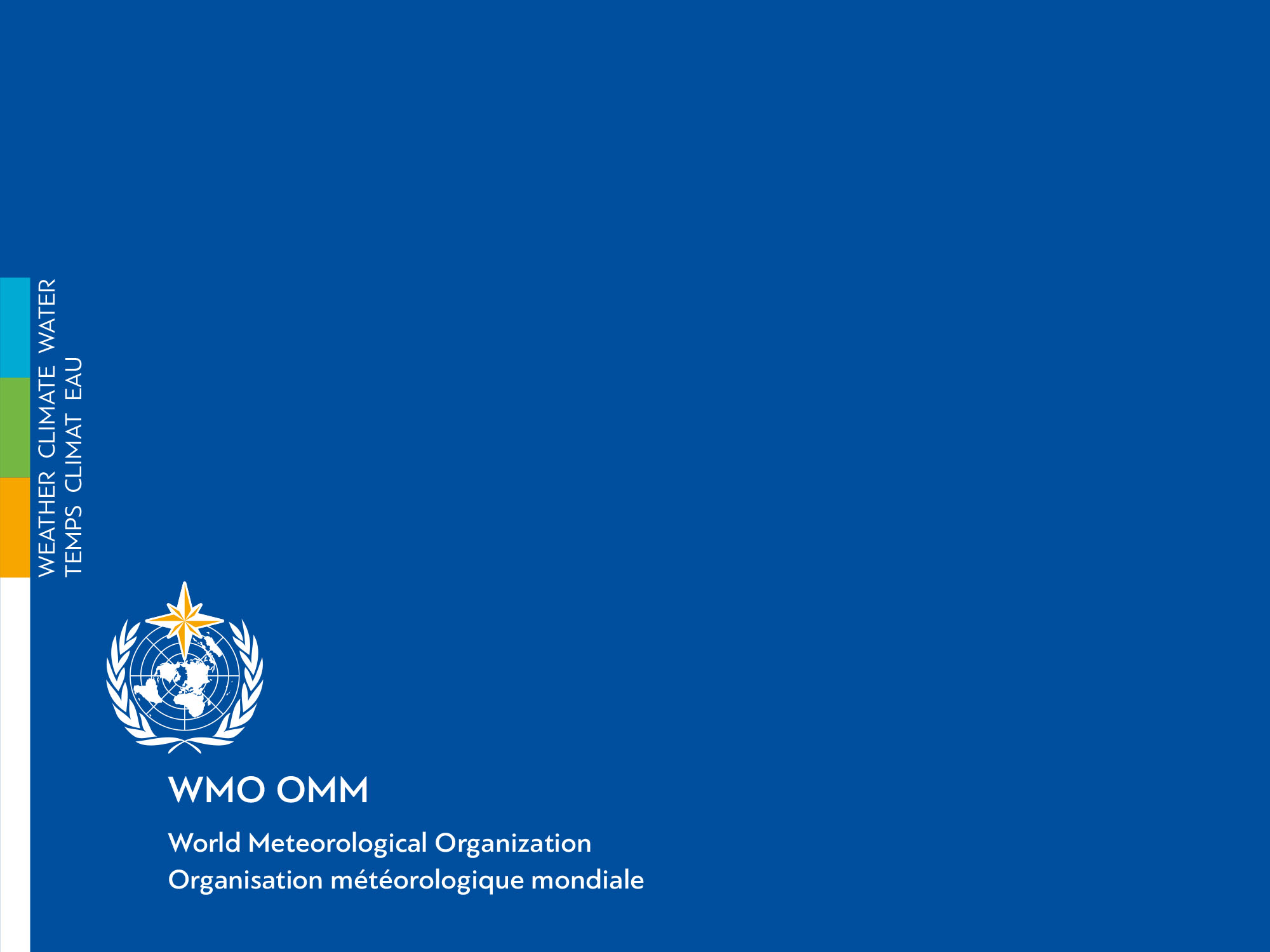 Thank you
Merci
11